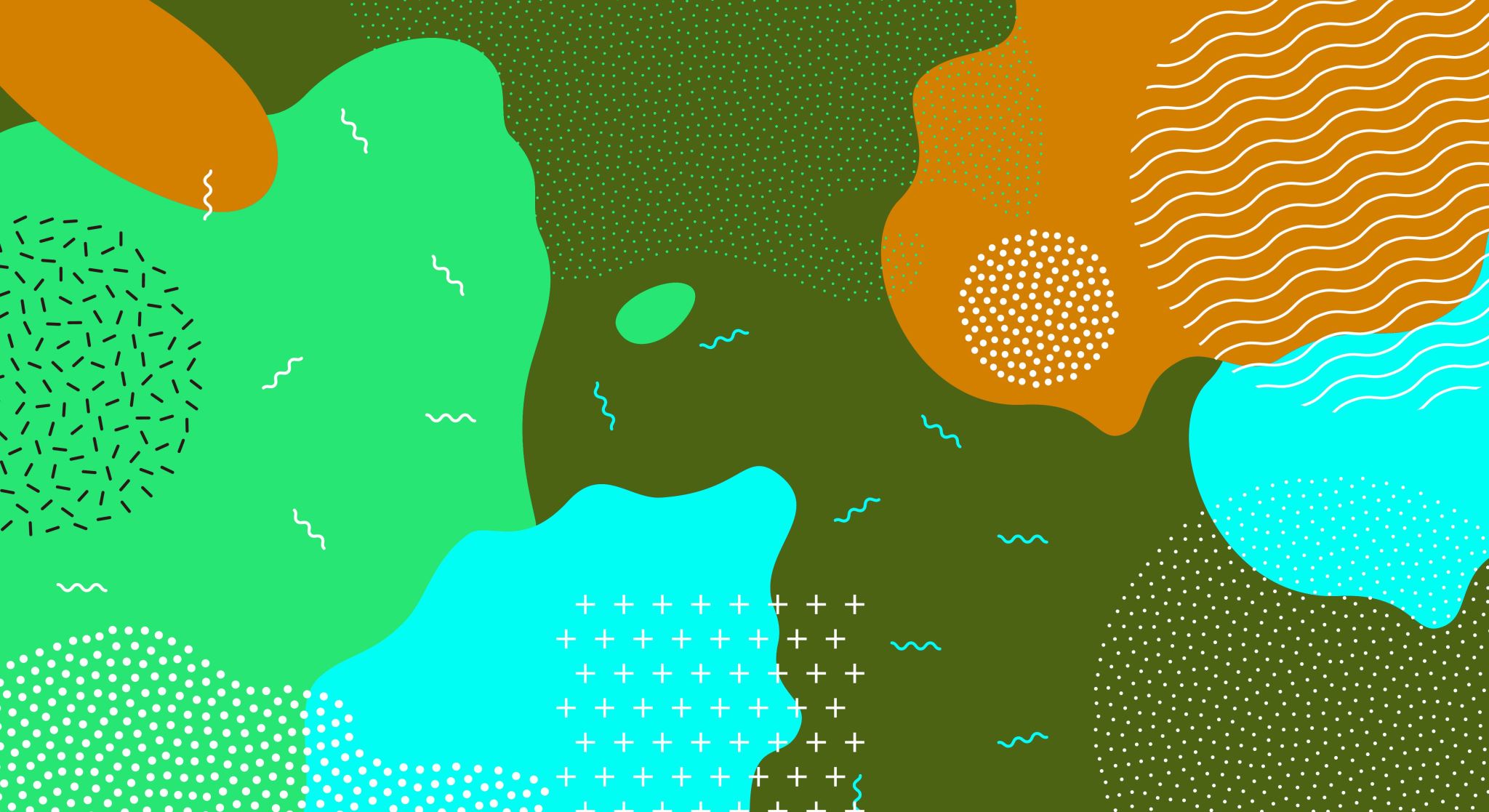 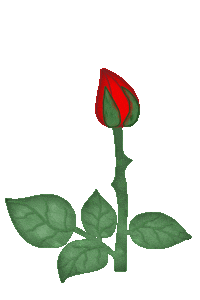 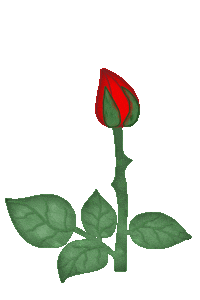 Welcome to companigonj  online school.
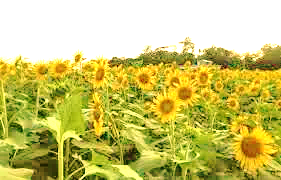 আজকের  ক্লাসে সবাইকে ফুলের শুভেচ্ছা
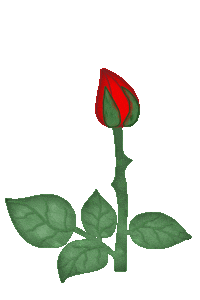 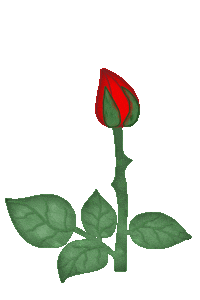 পরিচিতি
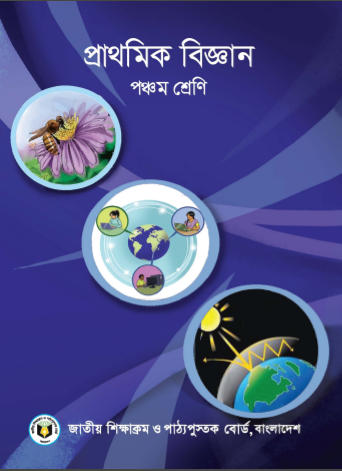 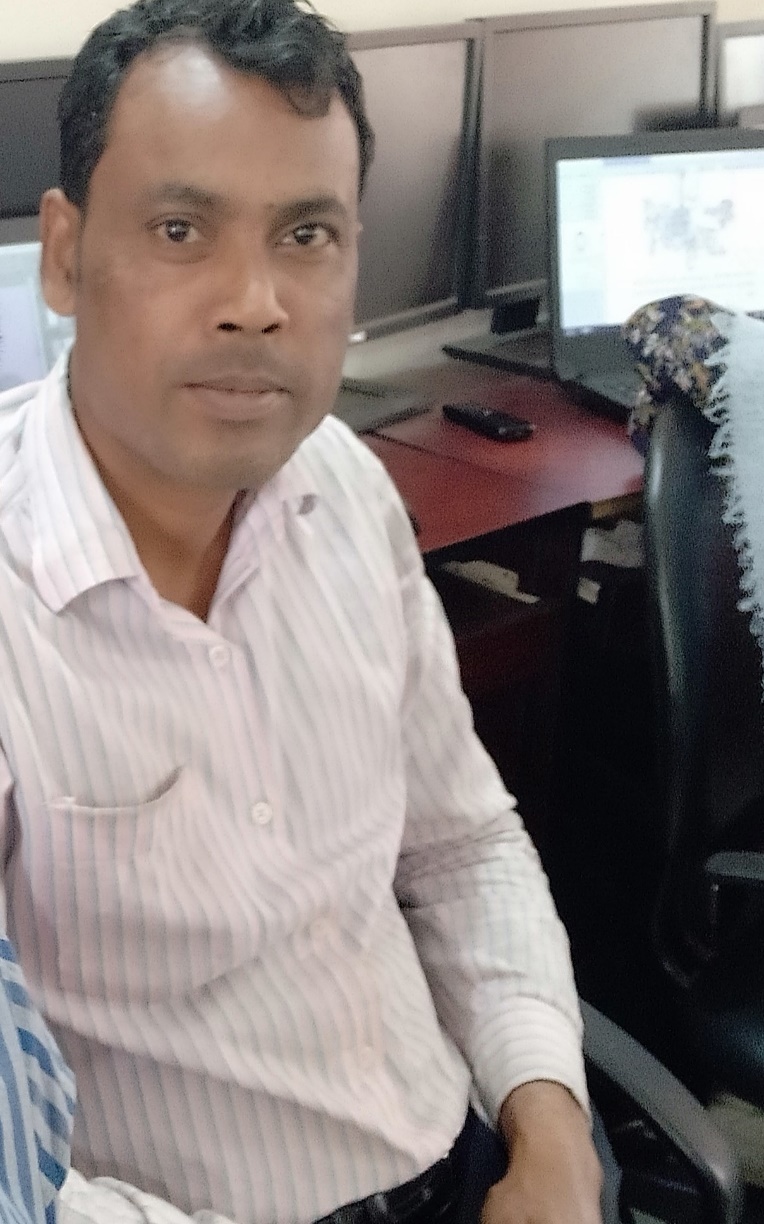 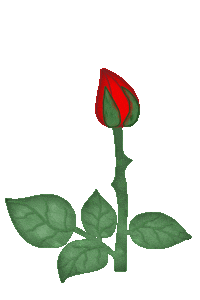 নামঃরমজান  আলী
 পদবীঃ সহকারী শিক্ষক
 বিদ্যালয়ঃ মাঝের গাঁও সঃ প্রাঃ  বিঃ কোম্পানিগঞ্জ,সিলেট।
  মোবাইল নংঃ017482367
শ্রেণিঃ পঞ্চম 
বিষয়ঃপ্রাথমিক বিজ্ঞান 
পাঠঃজীবনের জন্য পানি    
সময়ঃ৪০মিনিট
তারিখঃ1/11/2020
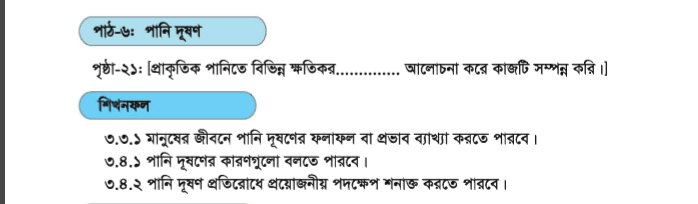 নিচের চিত্রগুলো মনযোগ সহকারে লক্ষকরো।
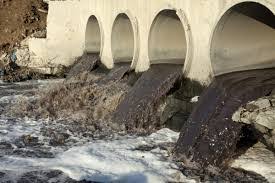 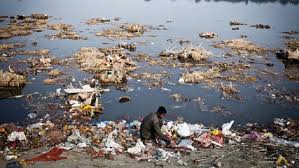 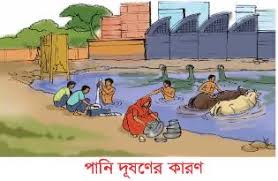 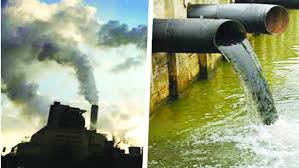 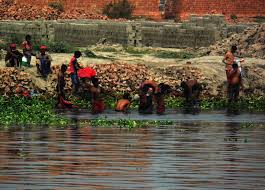 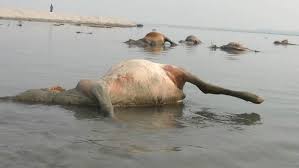 পাঠ ঘোষনা
আমাদের আজকের পাঠ
পানি দুষন
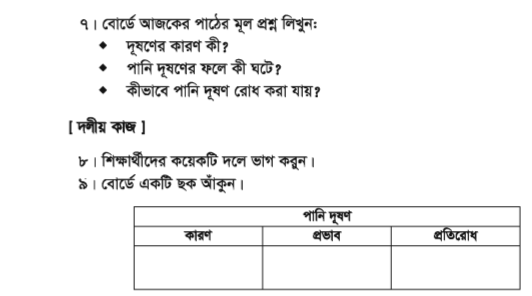 পানি দুষনের কারণ
তোমরা কি বলতে পারবে কী কী কারণে পানি দুষিত হয়?
তোমরা ছবিতে কী দেখতে পাচ্ছ?
মানুষের কর্মকাণ্ড পানি দুষণের প্রধান কারণ।
কৃষিকাজে ব্যবহ্রত কীটনাশক,কলকারখানার রাসায়নিক  দ্রব্য।
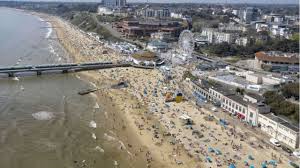 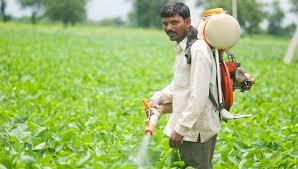 তোমরা ছবিতে কী দেখতে পাচ্ছ?
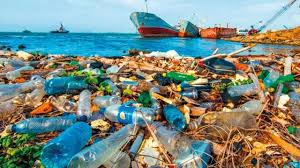 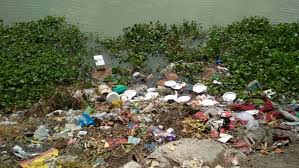 গৃহস্থালির বর্জ্যের মাধ্যমে পানি দুষিত হয়।
তোমরা ছবিতে কী দেখতে পাচ্ছ?
নদী বা পুকুরে গরু-ছাগল গোসল করানো এবং কাপড়চোপড় ধোয়ার কারণেও পানি দুষিত হয়।
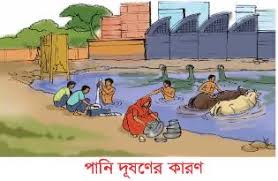 একক কাজ
পানি দুষণের চার টি কারন লিখ।
তোমরা ছবিতে কী দেখতে পাচ্ছ?
পানি দুষণের প্রাভাব
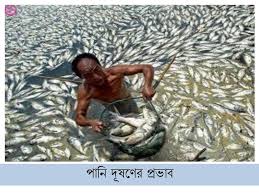 পানি দুষণের ফলে জলজ প্রাণী মারা যাচ্ছে এবং খাদ্য শৃঙ্খলের ব্যাঘাত ঘটছে।
তোমরা ছবিতে কী দেখতে পাচ্ছ?
এই দুষণের প্রভাব মানুষের উপরও পড়ছে।দুষিত পানি পান করে মানুষ ড়ারিয়া বা কলেরার মতো পানি বাহিত রোগে আক্রান্ত হচ্ছে।
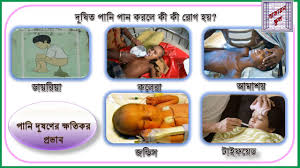 একক কাজ
পানিবাহিত তিনটি রোগের নাম লিখ।
পানি দুষণ প্রতিরোধের উপায়।
কৃষিতে কীটনাশক এবং রাসায়নিক সারের ব্যবহার কমিয়ে আমরা পানি দুষণ প্রতিরোধ করতে পারি।
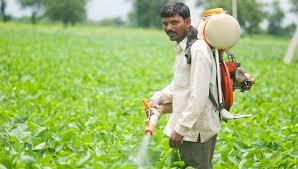 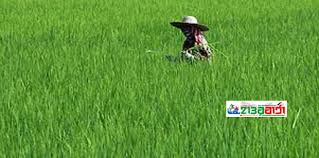 রান্নাঘরের   নিষ্কাশন নালায় ও টয়লেটে বর্জ্য এবং তেল না ফেলে দুষণ রোধ করতে পারি।
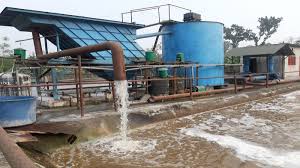 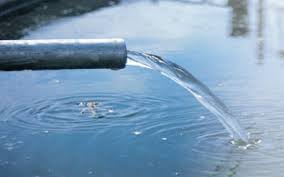 পুকুর, নদী, হ্রদ কিংবা সাগরে ময়লা-আবর্জনা না ফেলে পানি দুষণ কমাতে পারি।
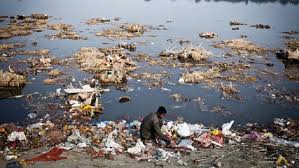 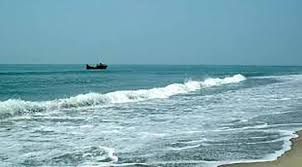 সমুদ্রসৈকতে পড়ে থাকা ময়লা এবং খাল-বিল কিংবা নদীতে ভাসমান ময়লা আবর্জনা কুড়িয়ে আমরা পানি পরিষ্কার রাখতে পারি।
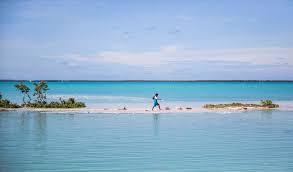 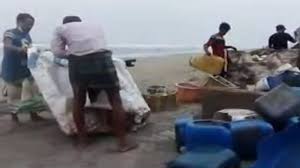 একক কাজ
পানি দুষন রোধের দুইটি উপায় লিখ।
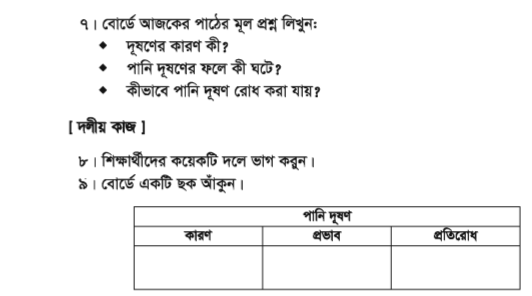 দলীয় কাজ
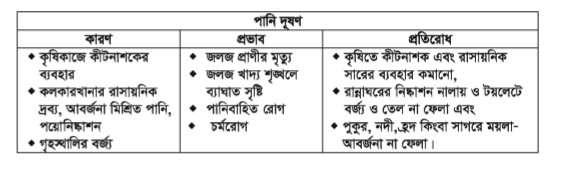 পাঠ্য বইয়ের সাথে সংযোগ
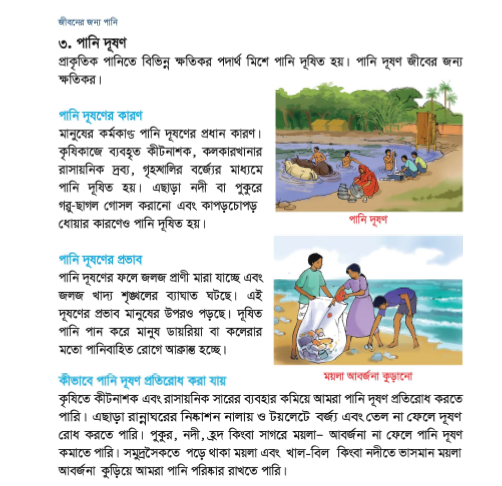 মূল্যায়ন
পানি দূষণ কীভাবে রোধ করা যায় চারটি উপায়  লেখ!
পানি বাহিত তিনটি রোগের নাম লেখ!
আজকের পাঠের সার সংক্ষেপ ।
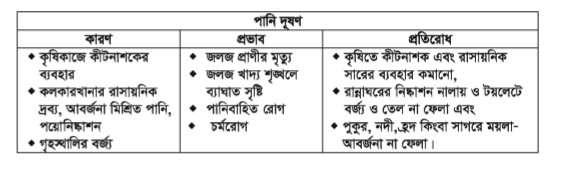 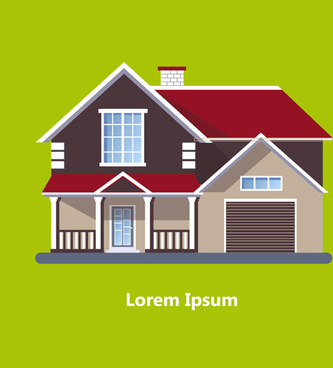 বাড়ির কাজ
দূষিত পানি ব্যবহার করলে কী কী ক্ষতি হতে পারে তা বাড়ি থেকে লিখে আনবে।
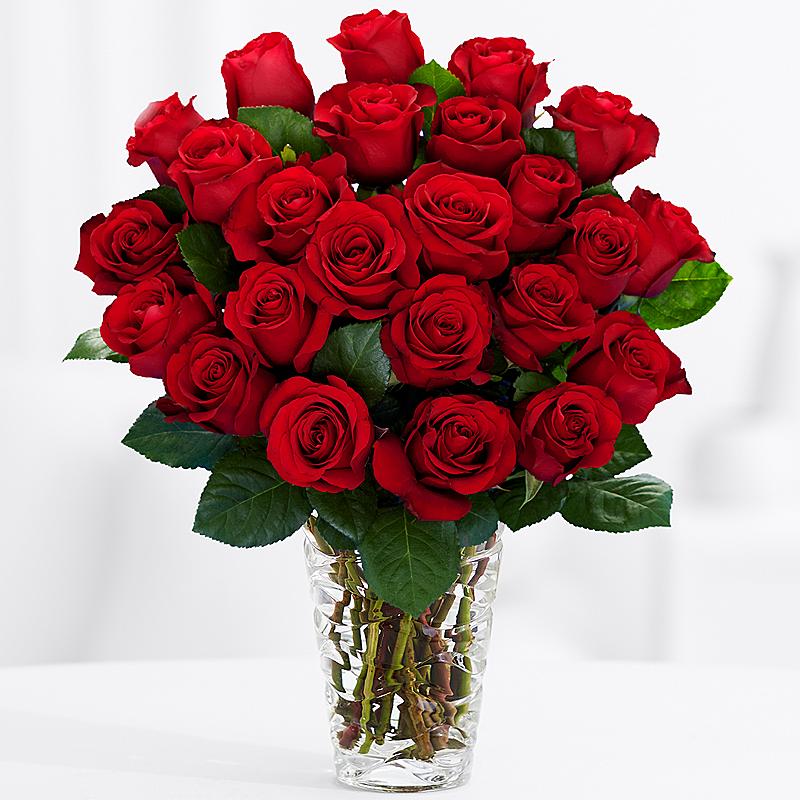 ধন্যবাদ সবাইকে
ভালো থেকো